Phosphorus transport to Lake Rotorua
Jonathan Abell
University of Waikato

Rotorua Te Arawa Lakes Research Presentations 
24th June 2013
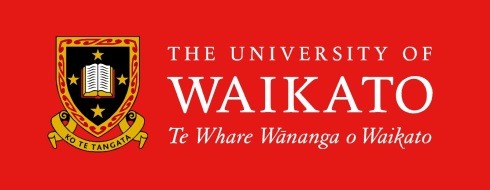 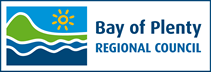 Phosphorus and Lake Rotorua
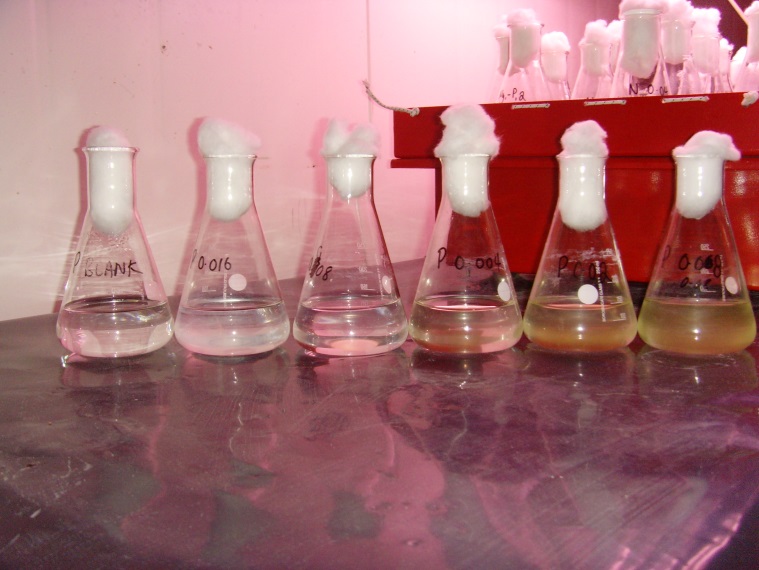 Both phosphorus and nitrogen are limiting nutrients in Lake Rotorua
Phosphorus is recycled internally
“only a severe reduction in the external load may ‘break’ the depositional cycle”
Burger et al. 2007
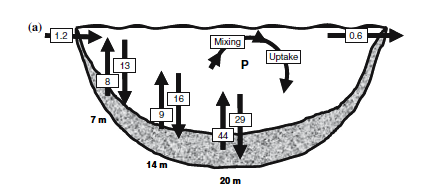 In–lake phosphorus concentrations are lower compared to a decade ago
Quantifying storm loads
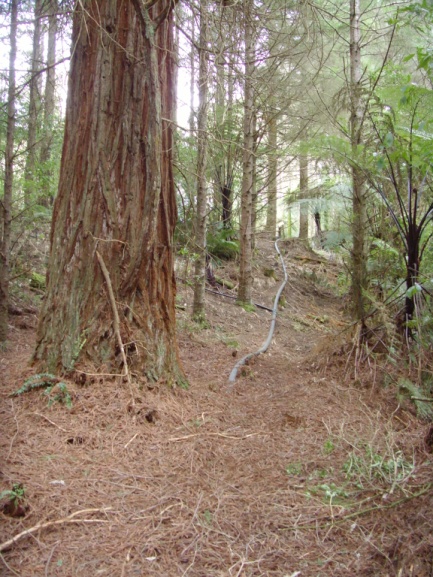 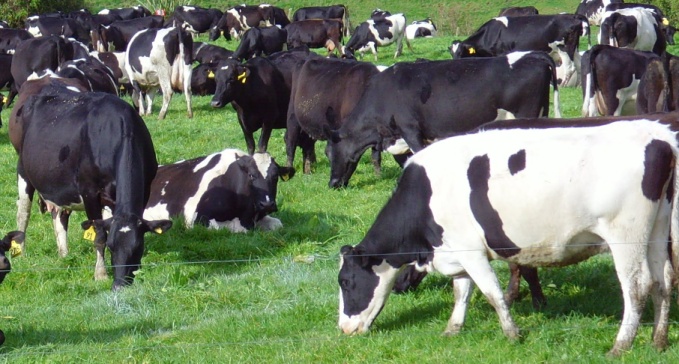 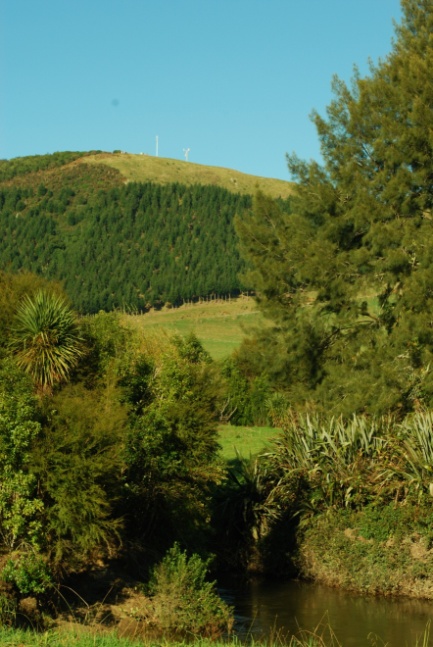 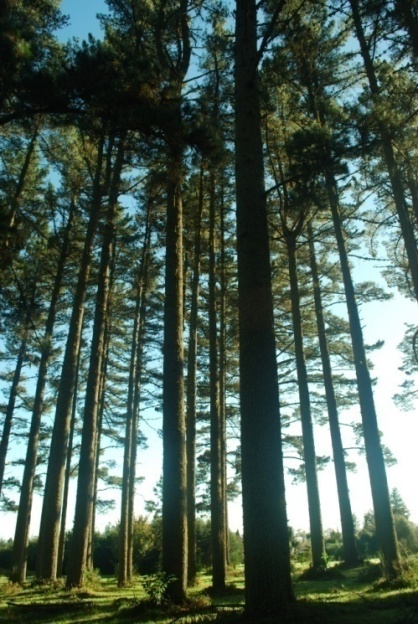 Quantifying storm loads
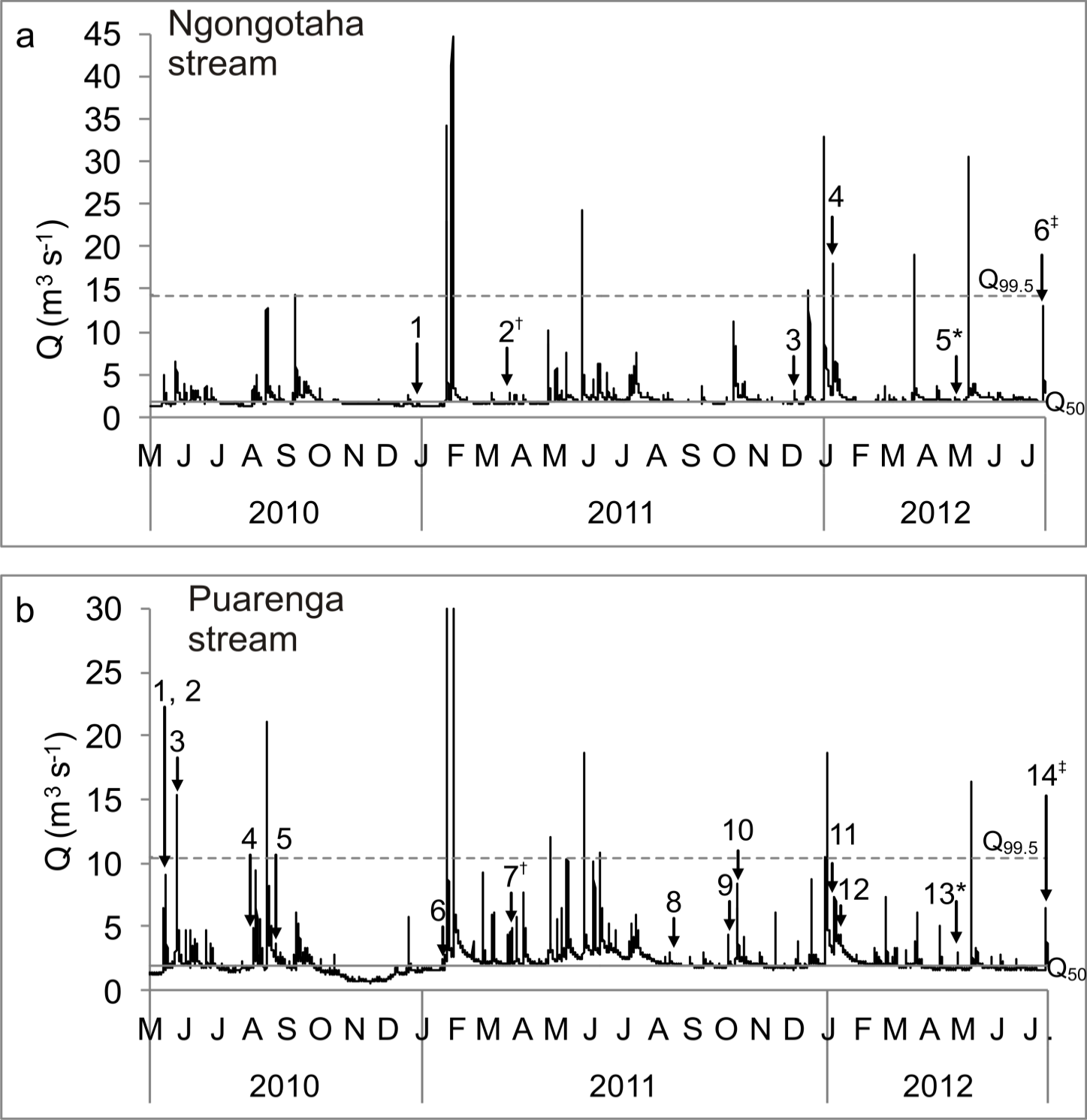 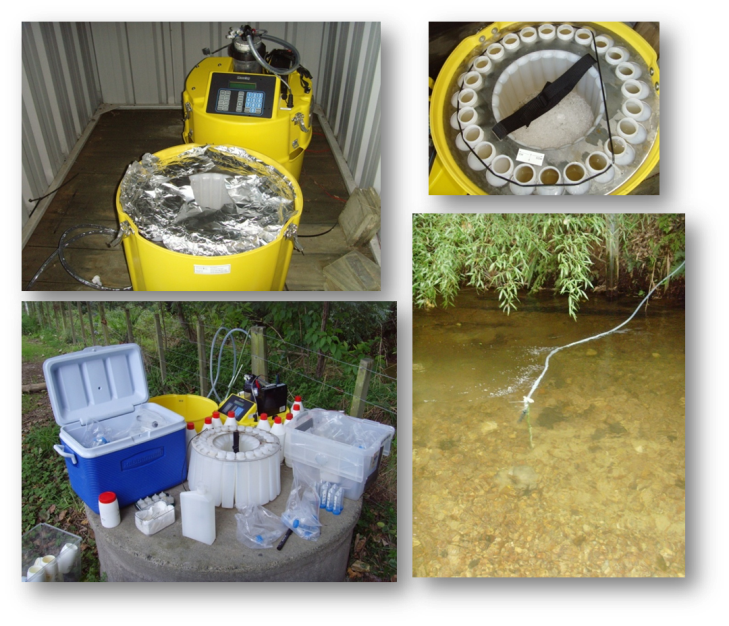 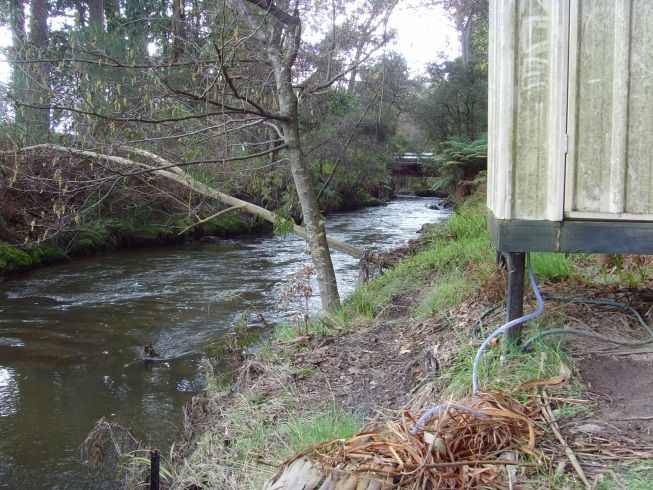 Quantifying storm loads
Rainstorms deliver big pulses of sediment–bound phosphorus to the lake
Quantifying storm loads
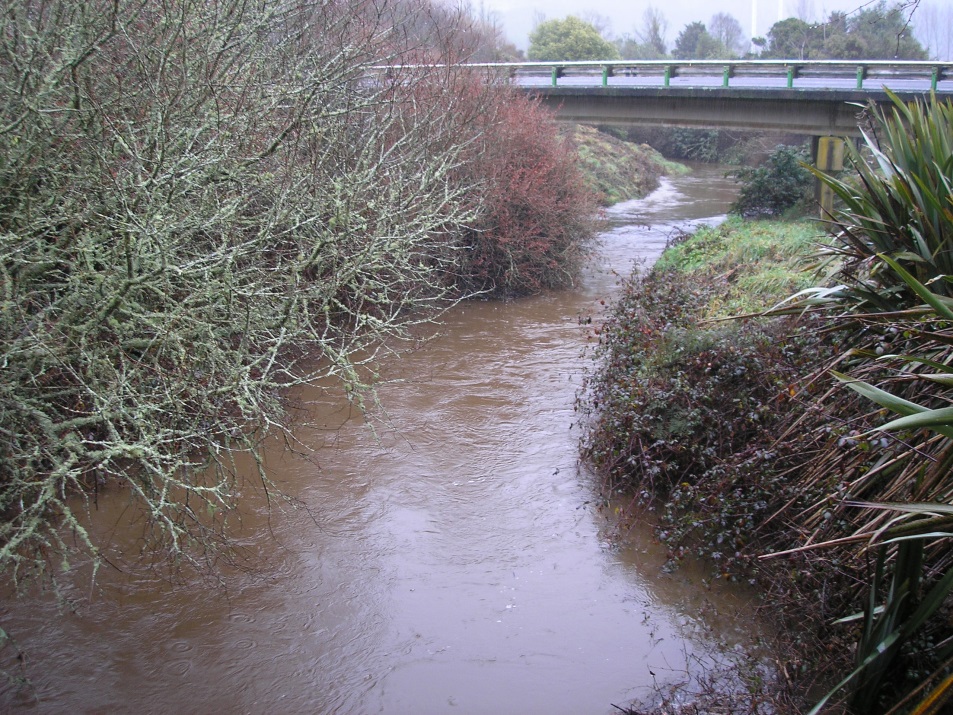 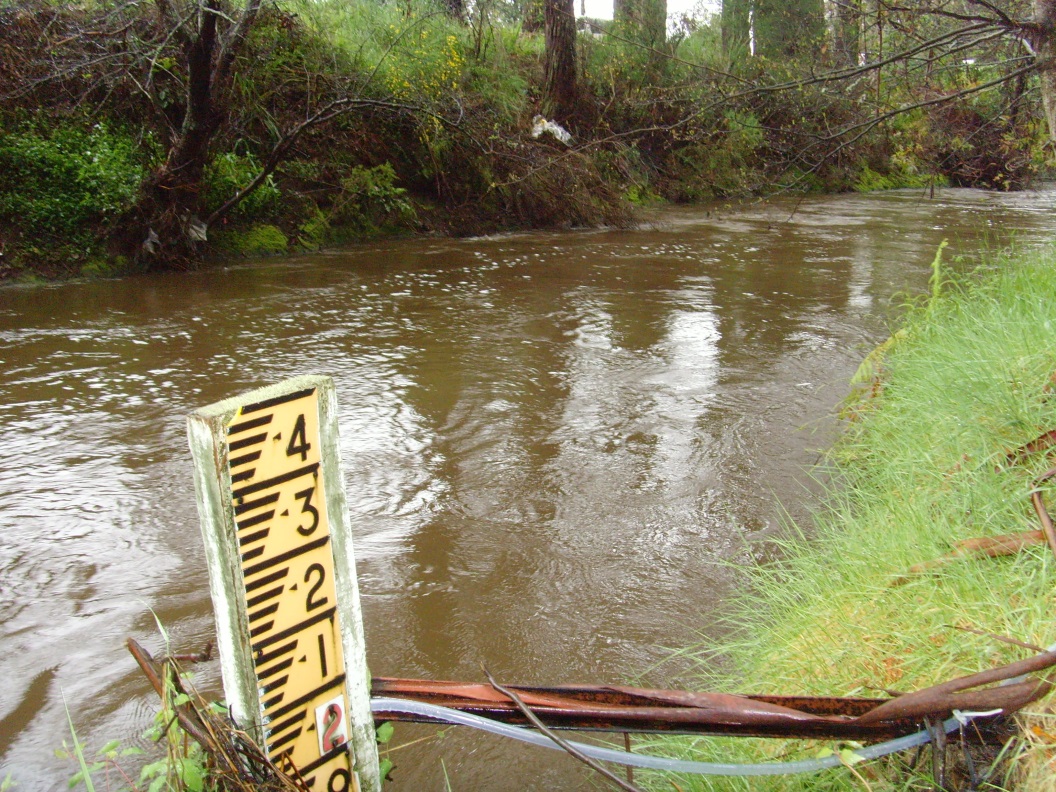 How can reduce phosphorus loss from the land and ‘future proof’ our landscapes?
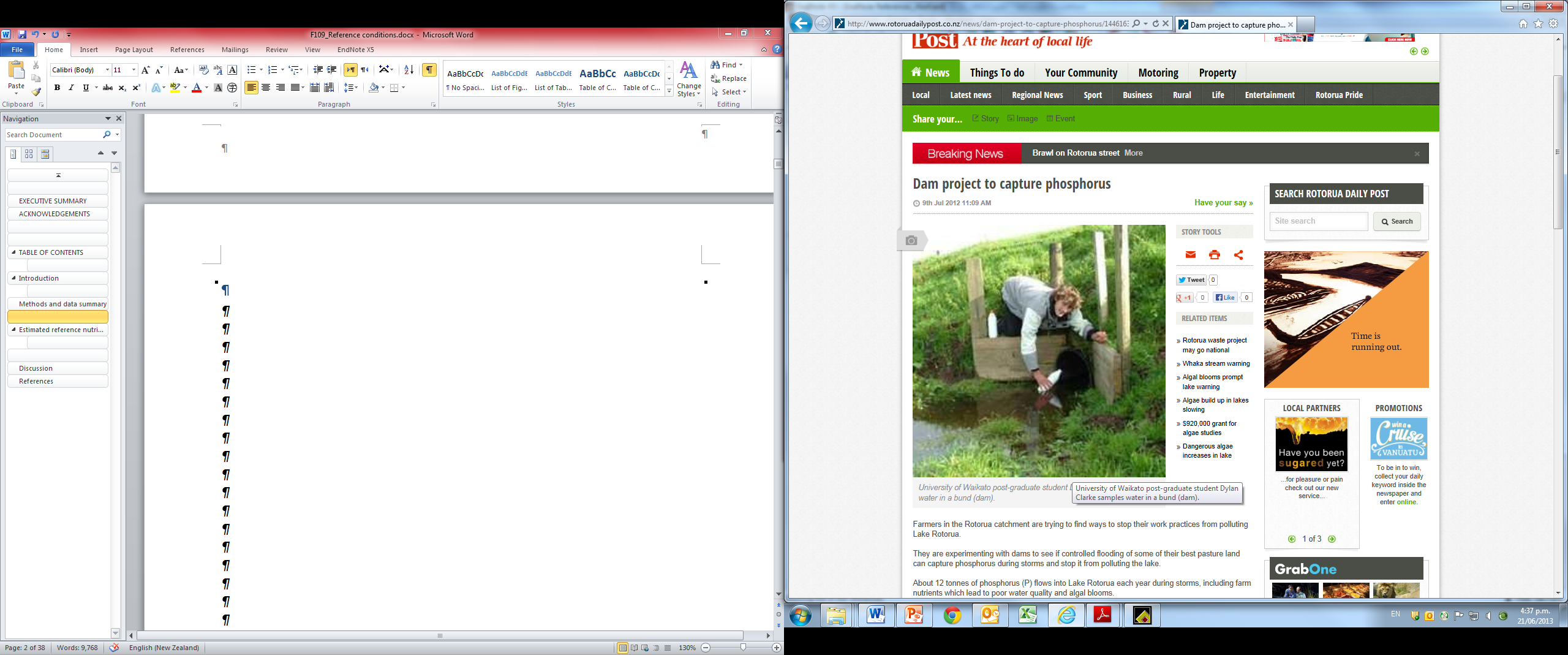 Studying in–lake processes during rain events
A combined field and modelling study to examine in–lake processes around the Ngongotahā Stream inflow during a summer rainstorm
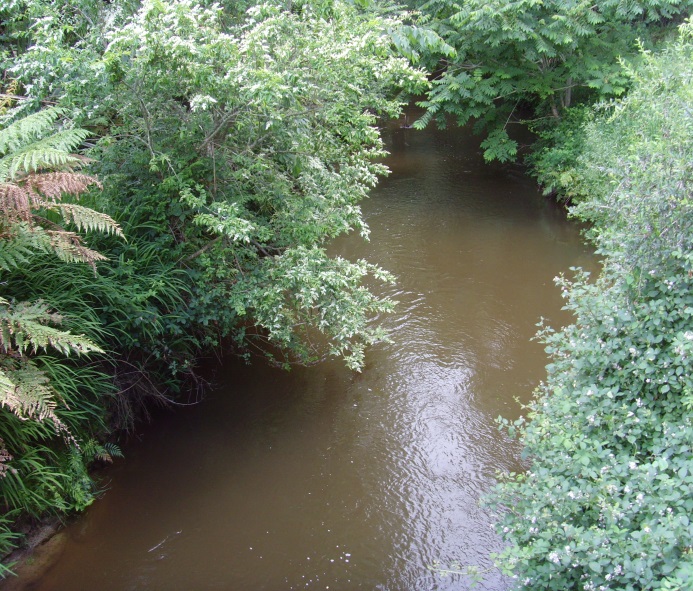 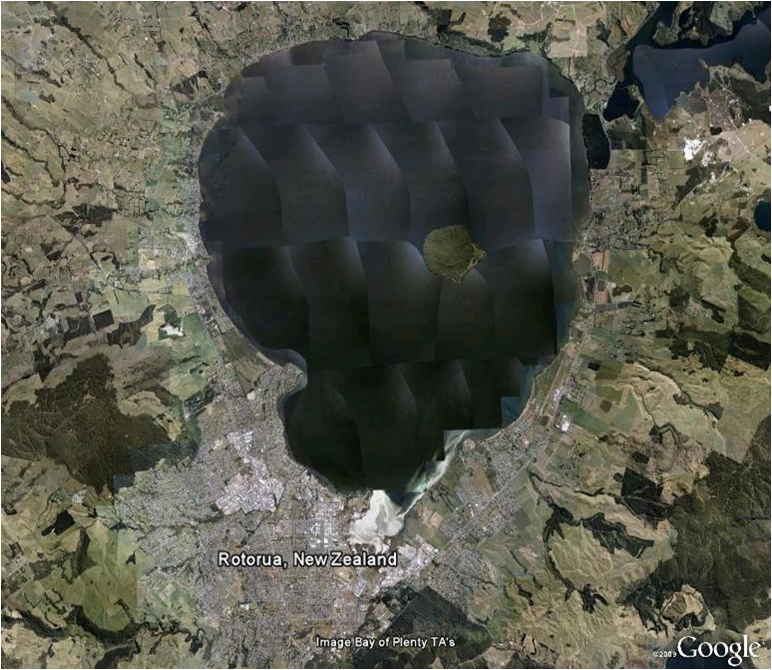 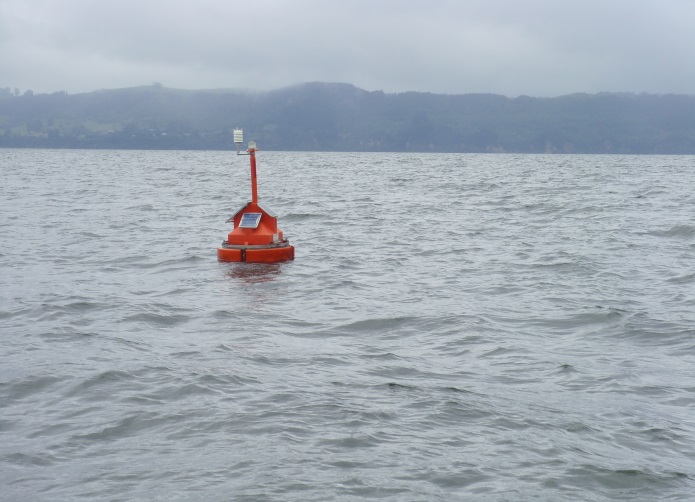 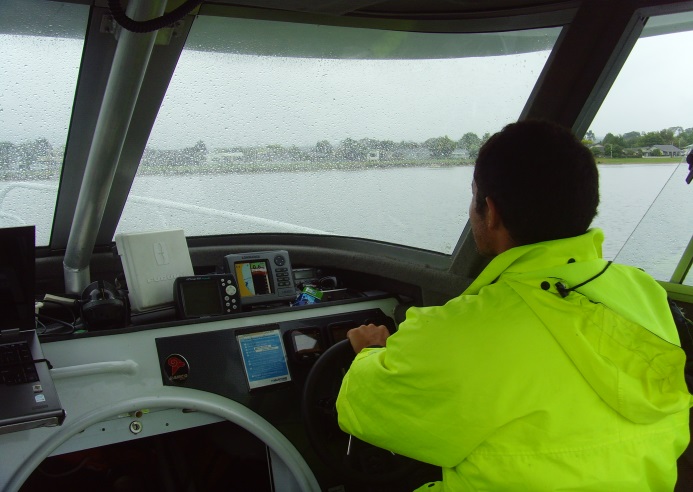 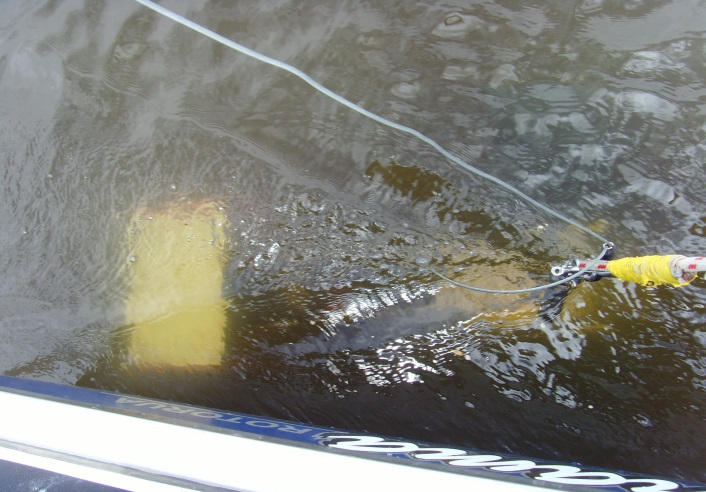 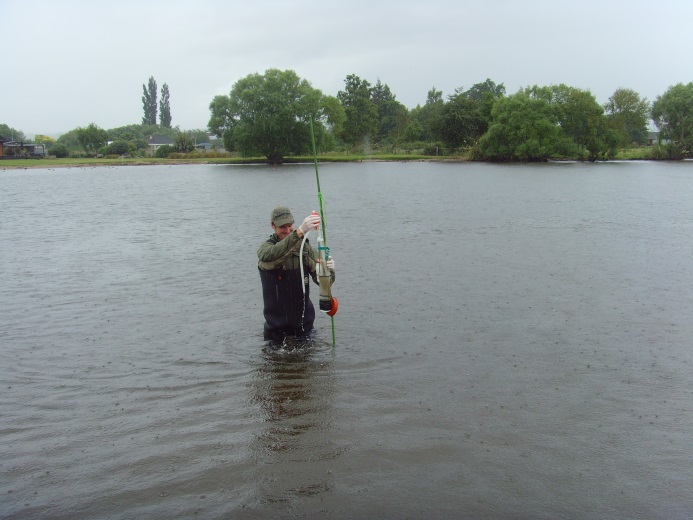 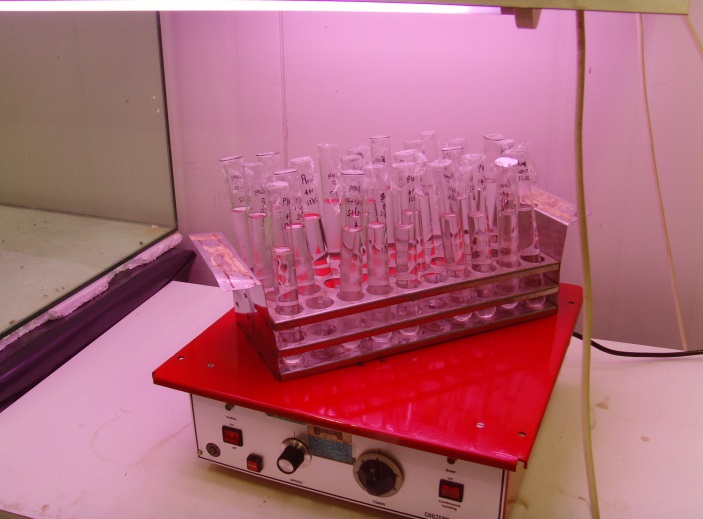 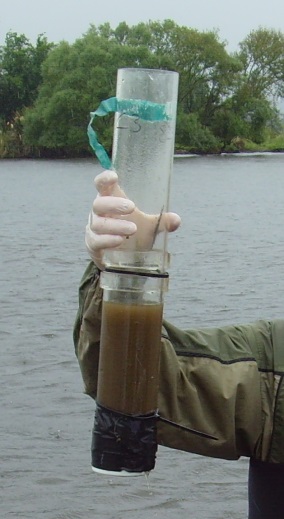 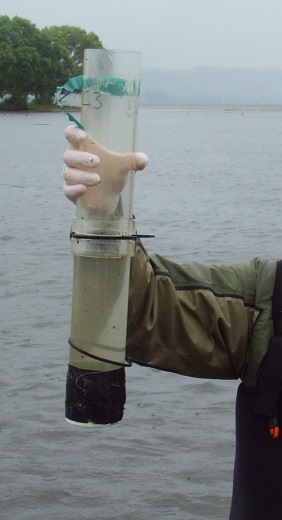 Some results...
Phytoplankton nutrient limitation status varied in time and space
Wind caused the lake to mix
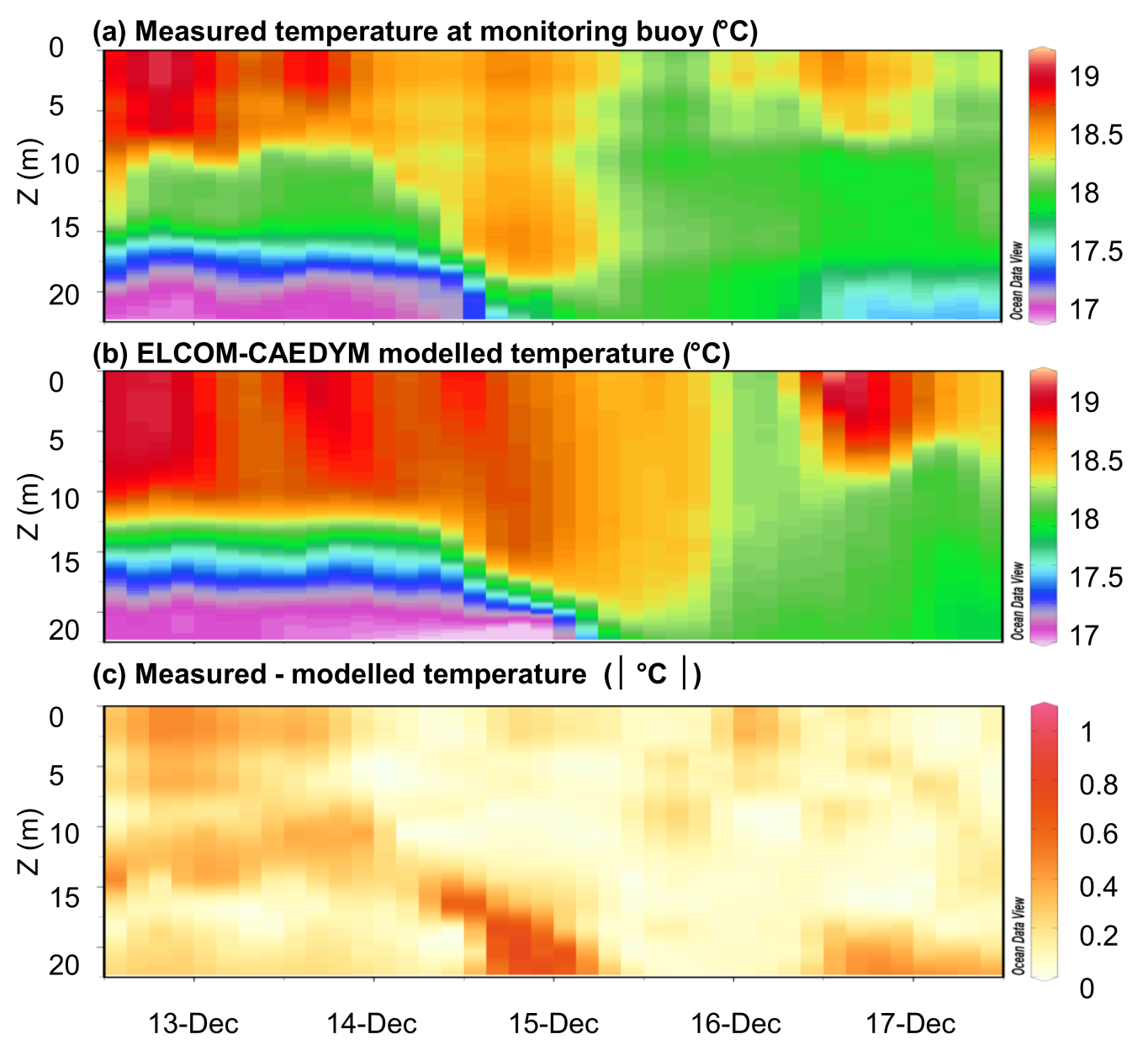 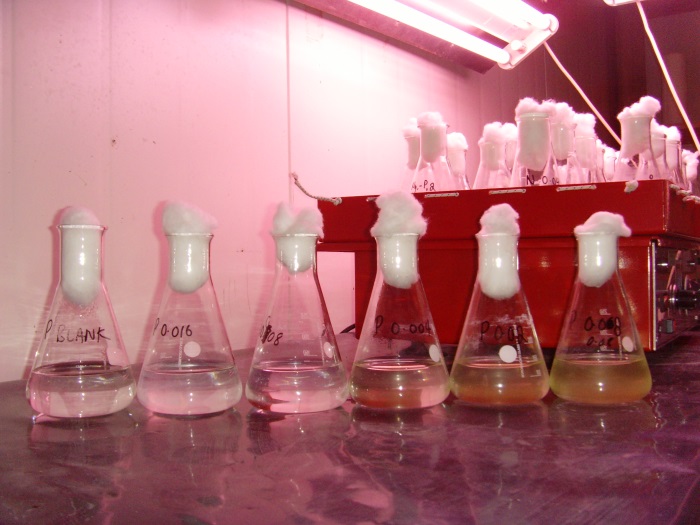 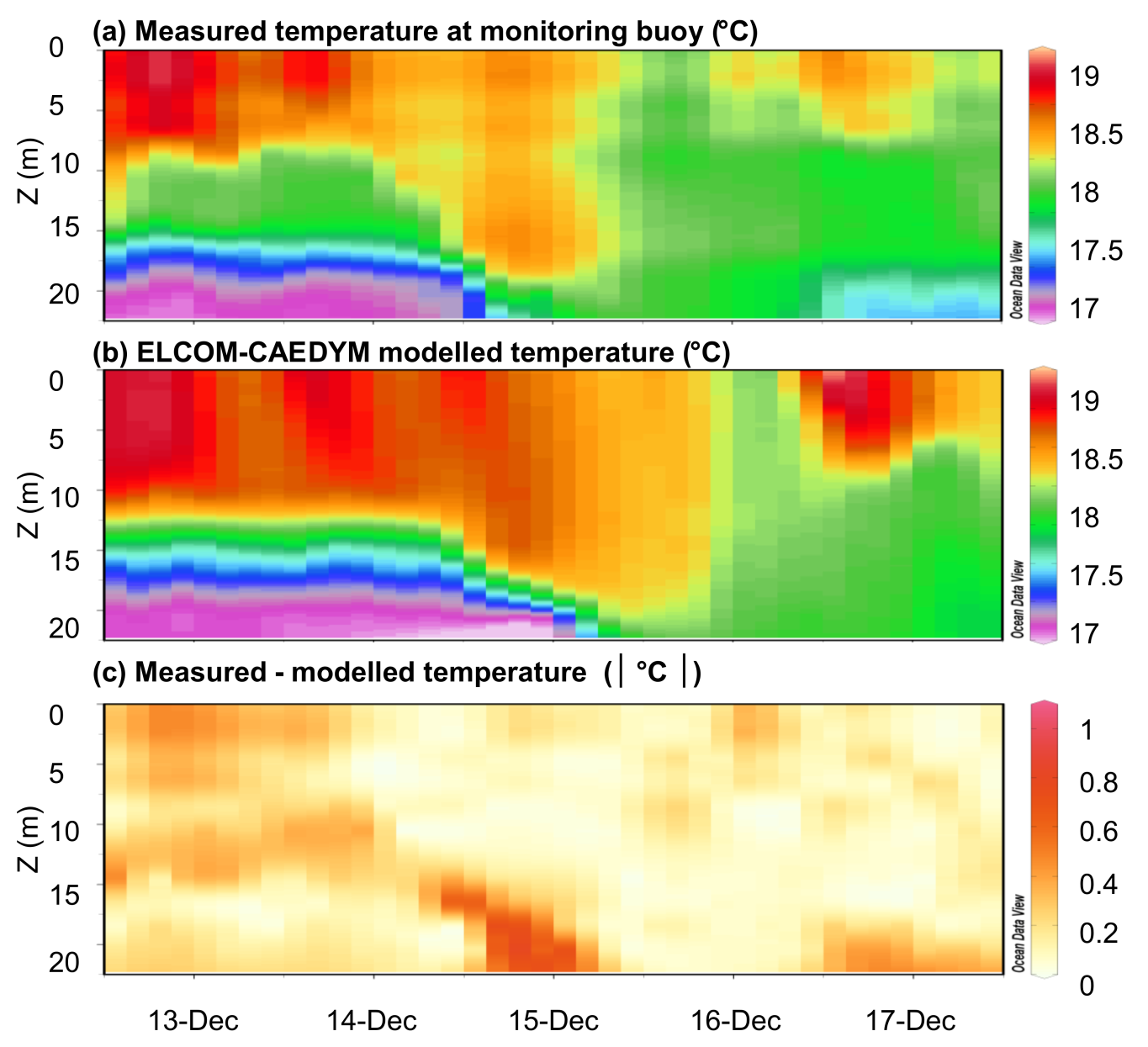 The path of the stream was deflected southwards by in–lake currents
There was very pronounced localised patchiness in phytoplankton biomass after heavy rain
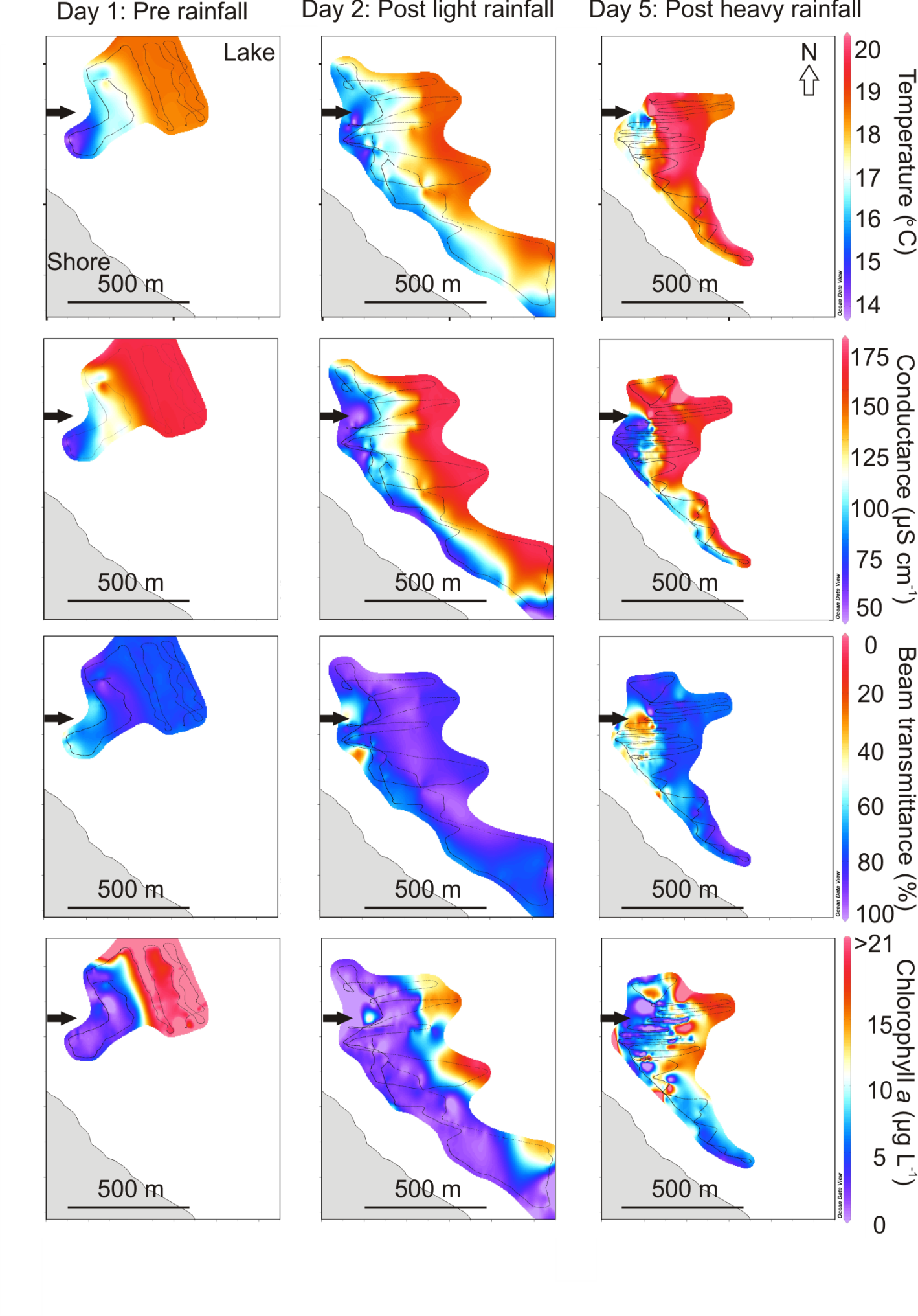 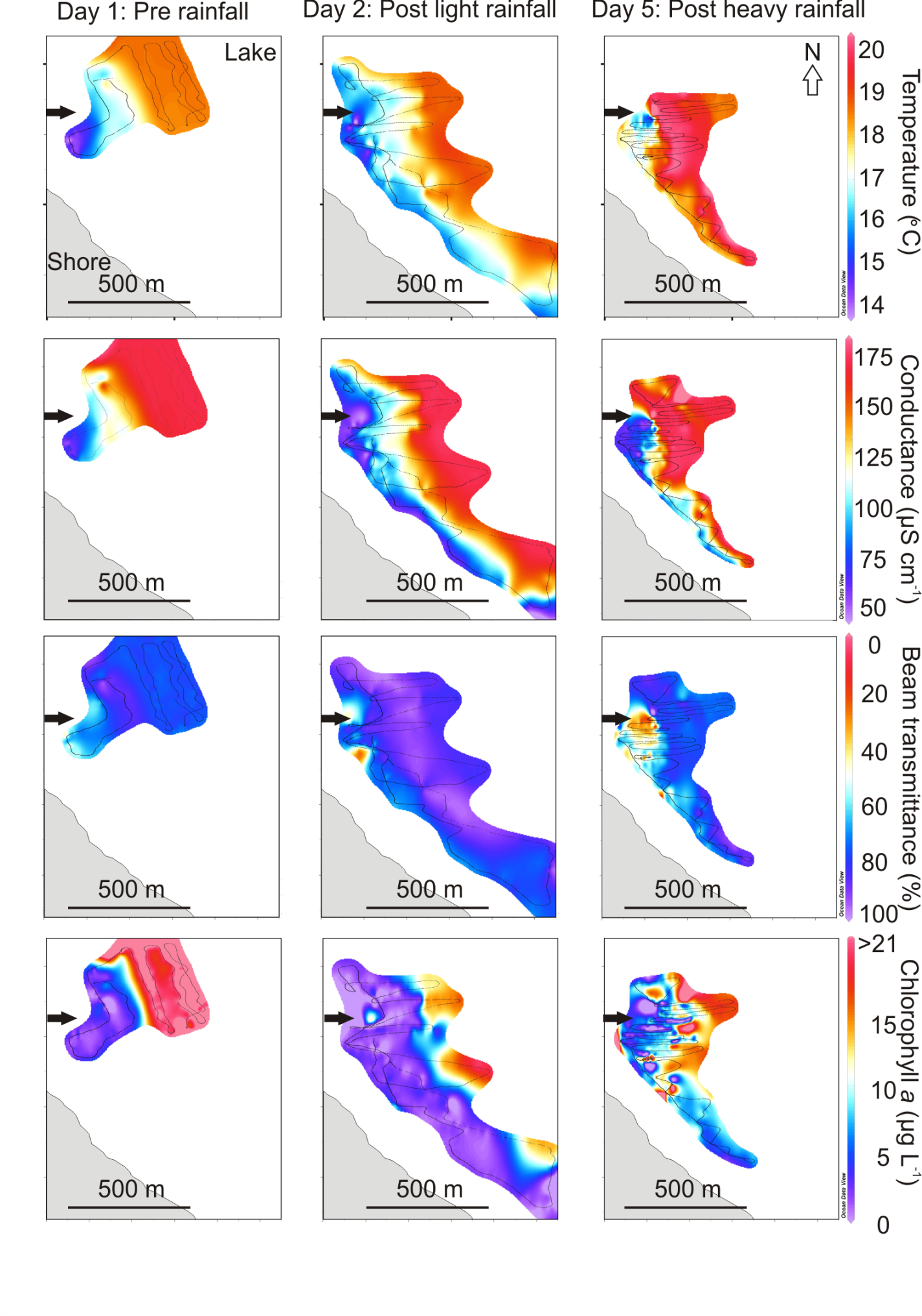 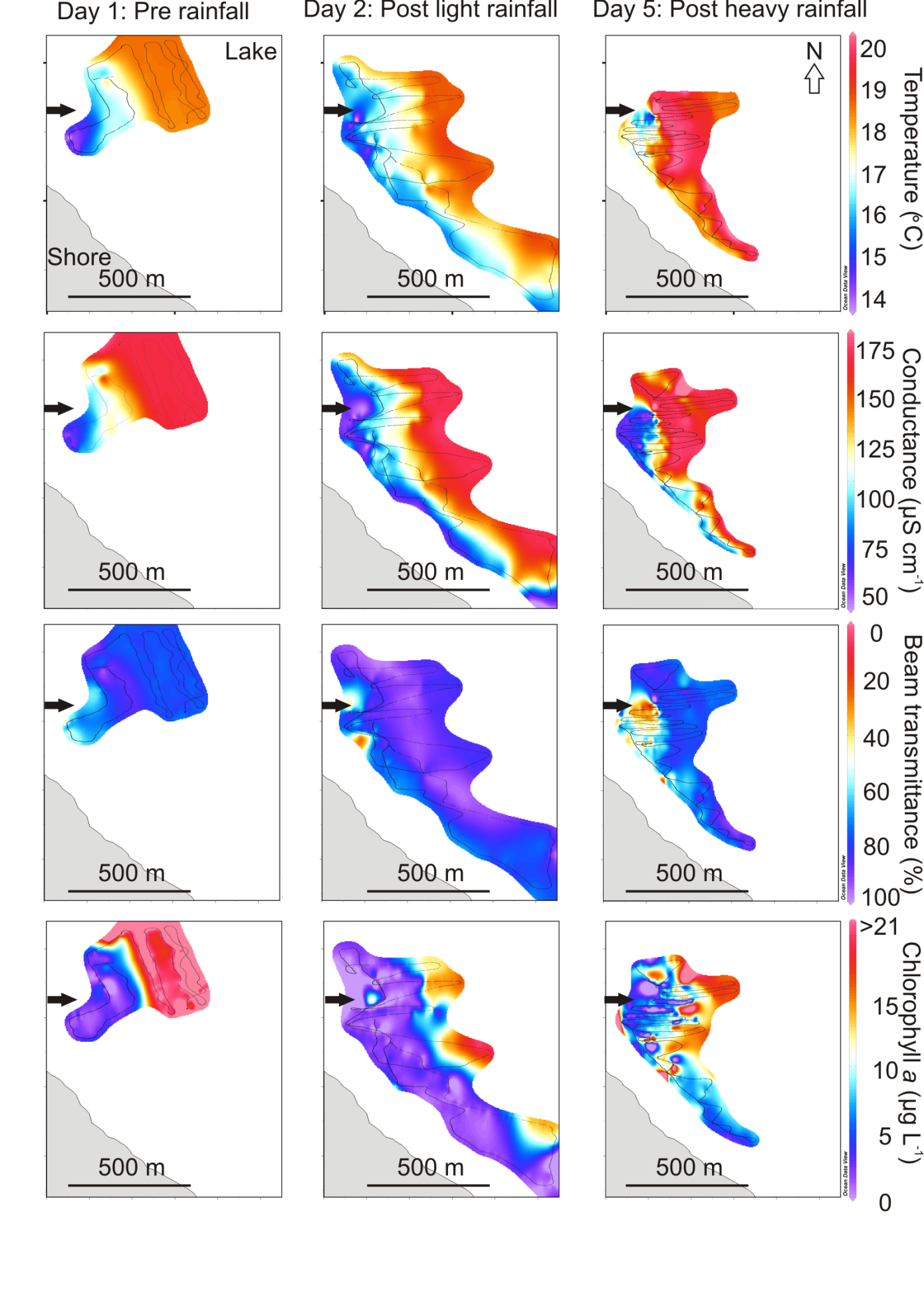 3-D modelling provided a tool which helped to interpret field data and gain broader understanding
z
x
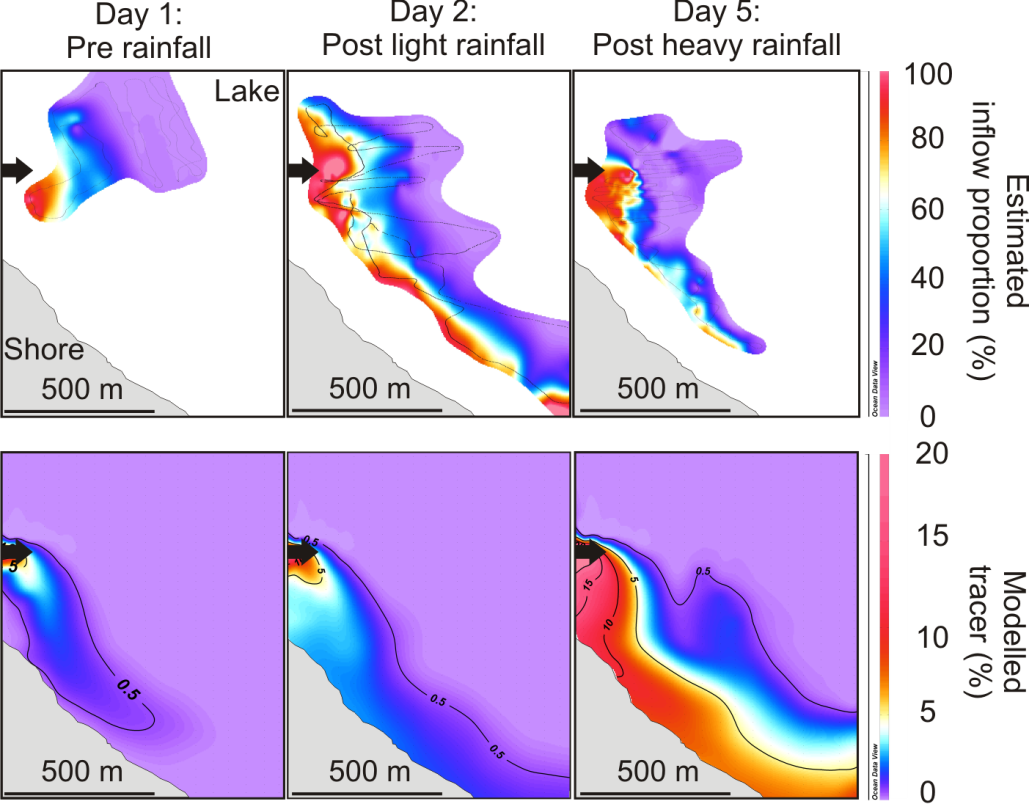 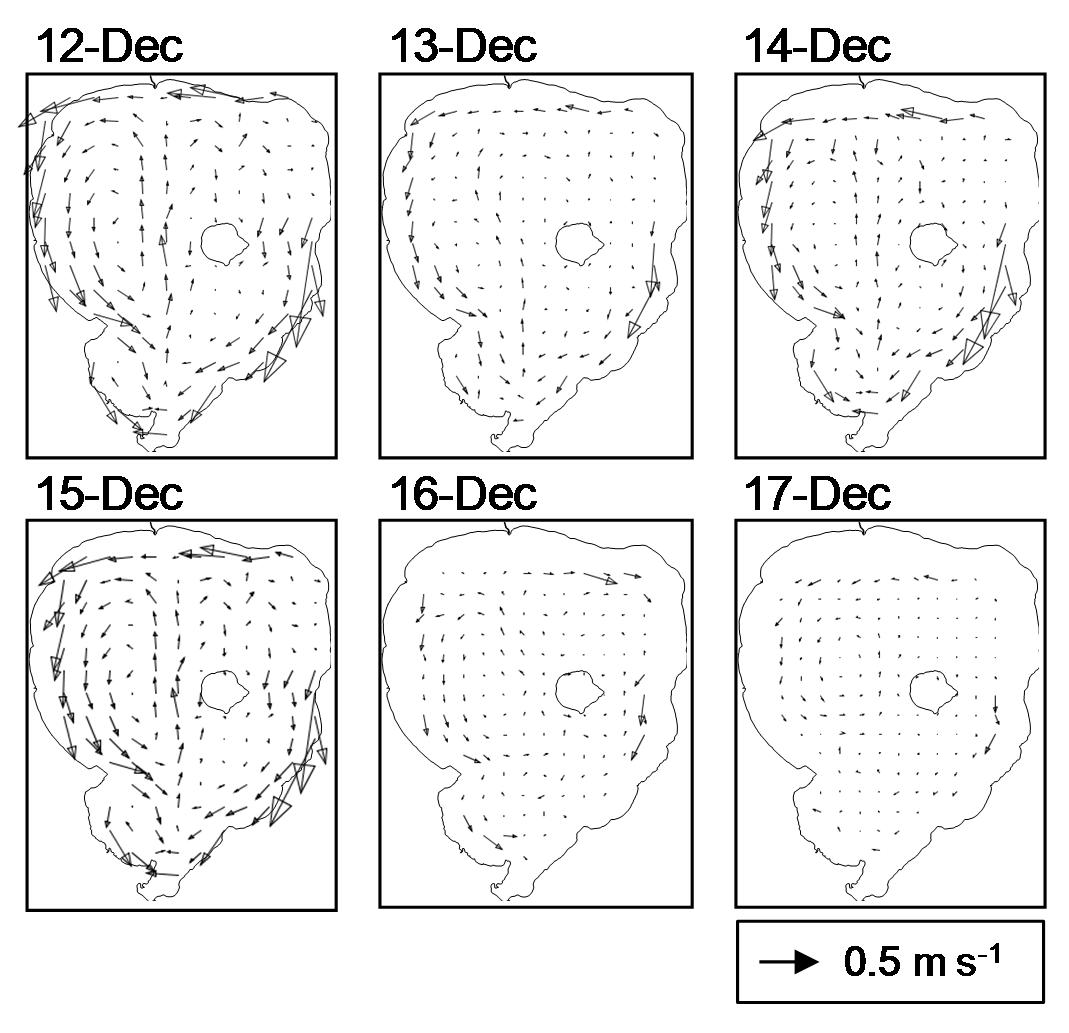 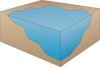 y
Acknowledgements
Supervisors: David Hamilton & Kit Rutherford
Technical support: Joe Butterworth and Chris McBride
Monitoring data: Craig Putt (BoPRC), Stan Lodge (NIWA), Paul Scholes (BoPRC) and Alison Lowe (RDC)
Modelling: Deniz Özkundakci, Mat Allan, Liancong Luo, Hannah Jones and Kohji Muraoka
Samplers: Craig Hosking, Rebecca Eivers, Dean Sandwell
Site access: Agrodome NZ
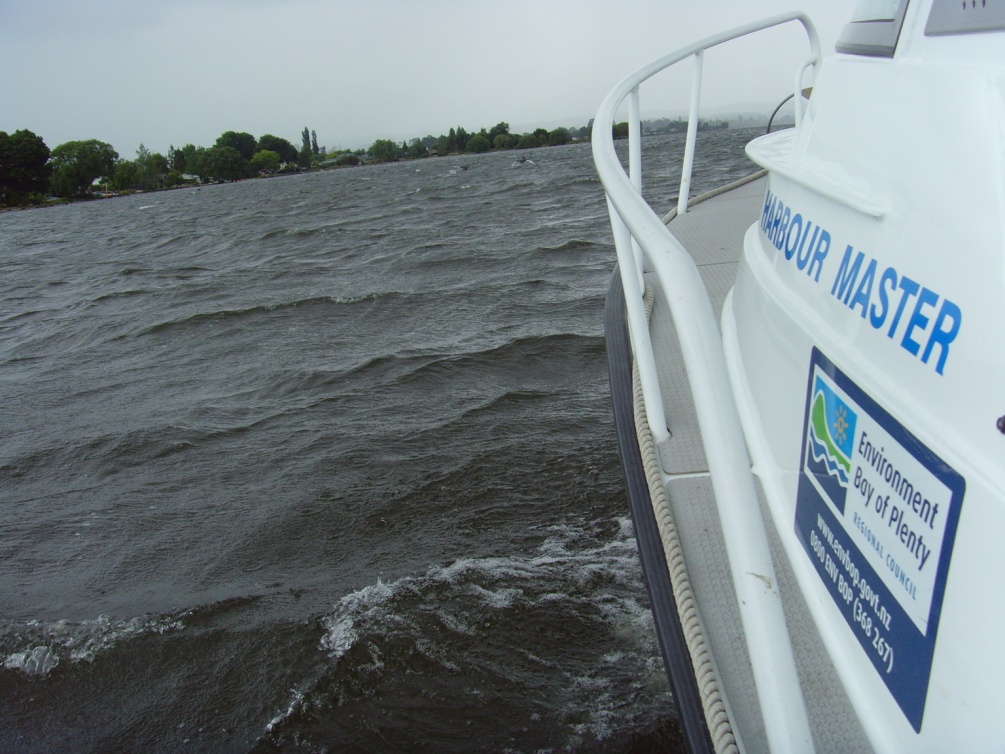 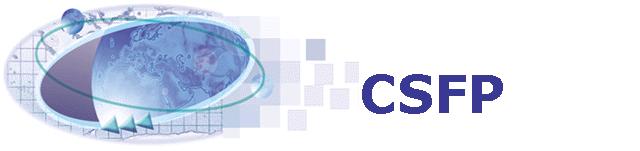 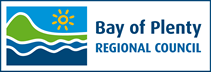 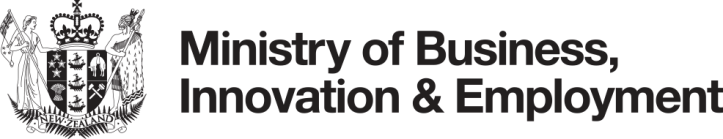